新增動畫
選擇要插入動畫的物件
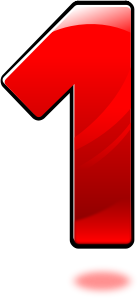 2
點選「插入」，選擇「動畫」
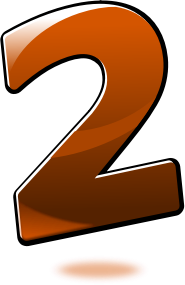 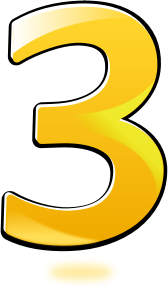 3
選擇動畫效果
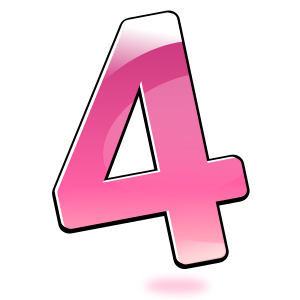 4
選擇開始條件
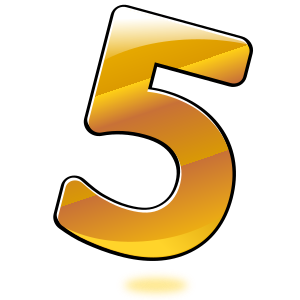 5
選擇是否逐段顯示
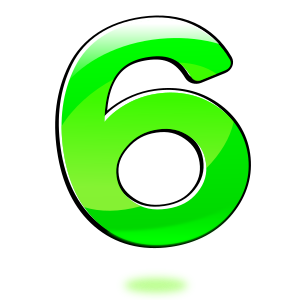 6
選擇動畫播放的速度
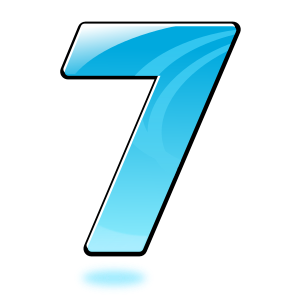 7
點選「播放」即可預覽動畫
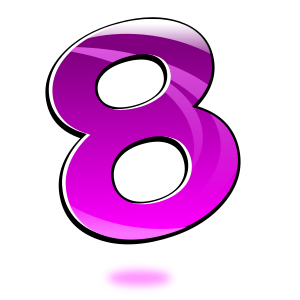 8